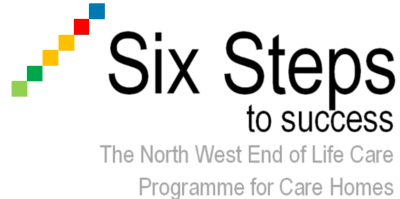 Insert provider organisations logo here
This Is To CertifyINSERT NAME OF CARE HOME HERE


Has received the full Six Steps to Success End of Life Care Programme delivered by
INSERT PROVIDER ORGANISATION

All staff at CARE HOME NAME are committed to sustaining the Six Steps Programme and will provide on-going evidence of this in their portfolio

Signed ______________ Manager
Signed__________________    Designation_________________   Date____________